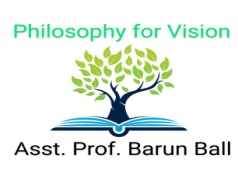 WESTERN PHILOSOPHYপাশ্চাত্য দর্শন
SHORT QUESTIONS & ANSWERS
FOR 20 OUT OF 20
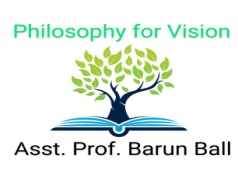 ‘অধিবিদ্যা’ হল দর্শনের একটি শাখা, যার ইংরাজী প্রতিশব্দ হল ‘Metaphysics’ , যা ‘Meta’ ও ‘Physics’ শব্দের সমন্বয়ে গঠিত।  ‘Meta’ শব্দের অর্থ হল ‘Beyond’ বা ‘ছাড়িয়ে যাওয়া’  ‘Physics’ শব্দের অর্থ হল ‘Physical world’ বা ‘দৃশ্যমান জগৎ’। কাজেই ‘অধিবিদ্যার’ অর্থ হল ‘যার আলোচনা ইন্দ্রিয়গ্রাহ্য জগতকে ছাড়িয়ে যায়।’ এর আলোচ্য বিষয় হল ঈশ্বর, আত্মা ইত্যাদি।
অধিবিদ্যা কাকে বলে?
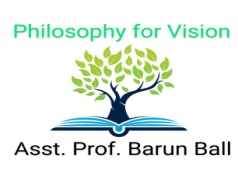 দর্শনের লক্ষ্য হল জগৎ ও জীবন সর্ম্পকে সত্যজ্ঞান লাভ করা। সত্যকে জানতে হলে বস্তুর বাহ্যরূপ ও আন্তরূপের পার্থক্য নির্ণয় করতে হয়। দার্শনিকগন তাই বস্তুর দুটি রূপের উল্লেখ করেন। বস্তুর বাহ্যরূপ প্রত্যক্ষগোচর ও নিয়ত পরিবর্তনশীল, এই বাহ্যরূপকে অবভাস বলা হয়। যেমন জলে অর্ধ-নিমজ্জিত একটি সোজা ছড়িকে বাঁকা দেখি- এটি হল ঐ ছড়িটির অবভাস।
অবভাস কাকে বলে?
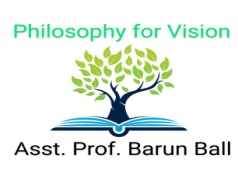 দর্শনের লক্ষ্য হল জগৎ ও জীবন সর্ম্পকে সত্যজ্ঞান লাভ করা। সত্যকে জানতে হলে বস্তুর বাহ্যরূপ ও আন্তরূপের পার্থক্য নির্ণয় করতে হয়। দার্শনিকগন তাই বস্তুর দুটি রূপের উল্লেখ করেন। যার মধ্যে একটি হল তার আন্তরূপ, যা প্রত্যক্ষগোচর নয় ও অপরিবর্তনীয়। বস্তুর এই দিকটি হল বস্তুসত্তা বা বস্তুস্বরূপ।
বস্তুসত্তা বা বস্তুস্বরূপ কী?
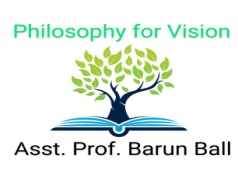 অধিবিদ্যার গুরুত্বকে স্বীকার করেছেন এমন দুজন দার্শনিকের নাম লেখ।
অধিবিদ্যার গুরুত্বকে স্বীকার করেছেন এমন দুজন দার্শনিক হলেন – প্লেটো, অ্যারিষ্টটল, স্পিনোজা, হেগেল।
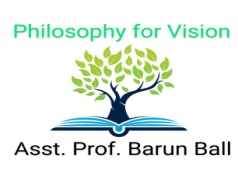 অধিবিদ্যার সম্ভাব্যতাকে অস্বীকার করেছেন এমন দুজন দার্শনিক হলেন – হিউম, কান্ট, কোঁৎ, এয়ার।
অধিবিদ্যার সম্ভাব্যতাকে অস্বীকার করেছেন এমন দুজন দার্শনিকের নাম কী?
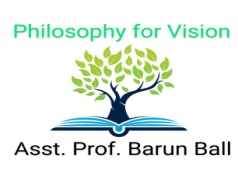 যে মতবাদ অনুসারে জাগতিক বস্তুগুলির অস্তিত্ব আমাদের জানার ওপর নির্ভর করে না, আমরা না জানলেও তাদের অস্তিত্ব থাকে তাকে বস্তুবাদ বলে। কাজেই বস্তুবাদের মূল কথা হল- বস্তুর মন-নিরপেক্ষ স্বতন্ত্র অস্তিত্ব আছে।
বস্তুবাদ কাকে বলে?
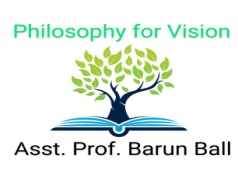 যে মতবাদে বস্তুর মন-নিরপেক্ষ অস্তিত্ব স্বীকার করা হয় এবং বস্তুজ্ঞানকে সরাসরি লাভকরা বলে মনে করা হয় তাকে লৌকিক/ সরল/ অবৈজ্ঞানিক বস্তুবাদ বলে।
সরল বস্তুবাদ কাকে বলে?
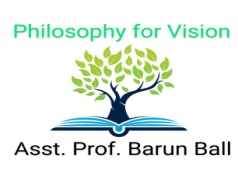 যে মতবাদে বস্তুর মন-নিরপেক্ষ অস্তিত্ব স্বীকার করা হলেও বস্তুর জ্ঞানকে ‘পরোক্ষ’ অর্থাৎ ‘ধারনা বা প্রতিরূপের মাধ্যমে জ্ঞান’ বলা হয়, তাকে প্রতিরূপী বস্তুবাদ বা বৈজ্ঞানিক বস্তুবাদ বলে। লক হলেন প্রতিরূপী বস্তুবাদের প্রবক্তা।
প্রতিরূপী বস্তুবাদ কাকে বলে?
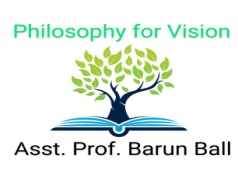 লকের মতে, মুখ্য গুণ হল বস্তুগত অর্থাৎ বস্তুর নিজস্ব গুণ। যা কেউ প্রত্যক্ষ করুক বা না করুক বস্তুর মধ্যেই থাকে। যেমন- বিস্তার, আকার, গতি ইত্যাদি।
মুখ্য গুণ কাকে বলে?
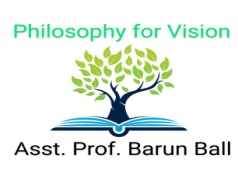 লকের মতে, গৌণ গুণ বস্তুর নিজস্ব গুণ নয়। গৌণ গুণ বস্তুর উপর যেমন নির্ভরশীল তেমনি ব্যক্তি মনের উপরও নির্ভরশীল। যেমন – বর্ণ, গন্ধ, স্বাদ, উষ্ণতা ইত্যাদি।
গৌণ গুণ কাকে বলে?